MANUAL DE ORGANIZACIÓN
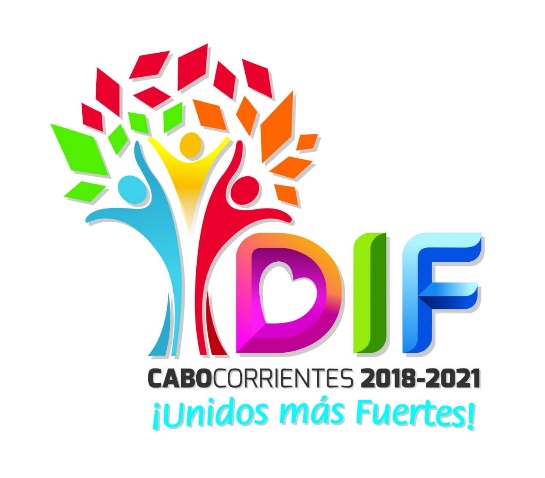 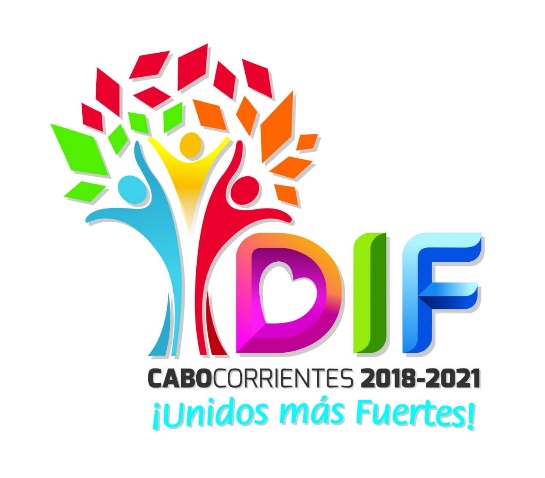 Misión:

	Ser una organización  responsable de otorgar Asistencia Social en todas las áreas, mediante un equipo especializado con respeto y valor  a los derechos humanos; poniendo especial interés en los grupos de personas en situación de vulnerabilidad, priorizando la calidez en el servicio, la inclusión y la atención oportuna llevada de una resolutiva a las problemáticas sociales.
Filosofía Organizacional
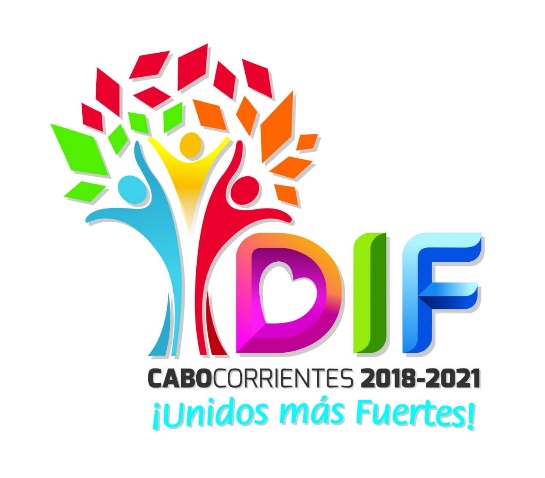 Visión :

	Consolidar al Sistema DIF Cabo Corrientes, como un organismo preocupado de bienestar social, basado en las características propias del municipio, mediante un servicio profesional y adecuado , de contacto directo con los ciudadanos y en especial los grupos vulnerables, con planes y programas de inclusión y respeto a la autonomía de cada núcleo familiar o de cada persona para poder brindar mejor oportunidades de desarrollo.
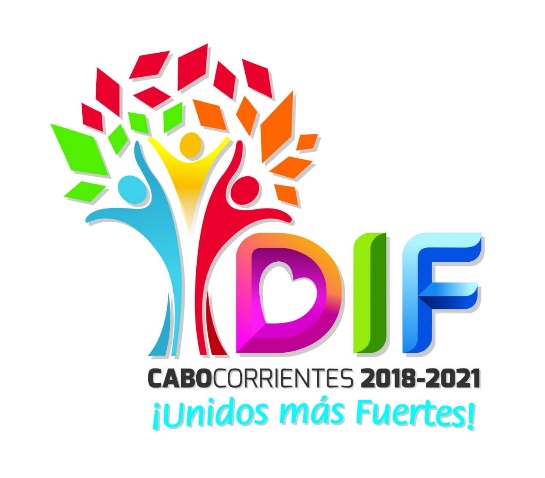 Objetivo general:


	

	Atender a la población mas vulnerable del Municipio de Cabo Corrientes, Jalisco, aplicando los programas establecidos por los Sistemas DIF Nacional y Estatal, así como mediante programas propios, con los cuales se brinde asistencia  de calidad en tiempo y forma según las necesidades de quien así lo requiera.
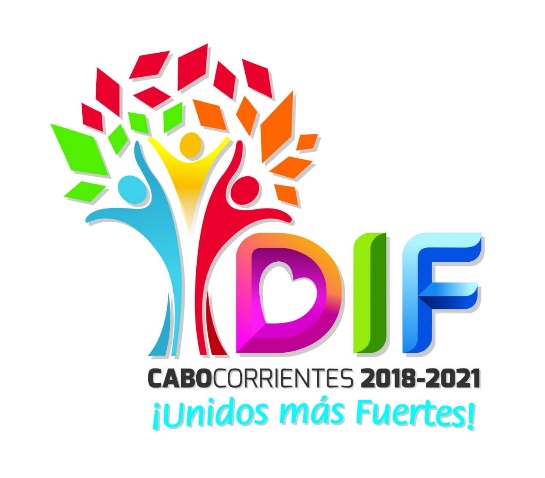 Valores 
Profesionalismo
Respeto
Servicio
Protección
Apoyo
Cuidados
Cordialidad
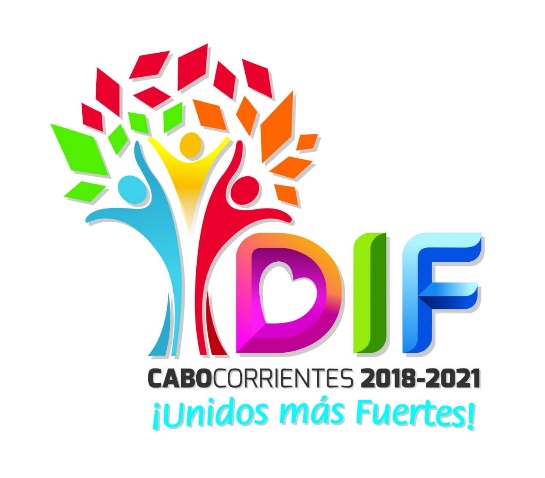 ORGANIGRAMA
DIF CABO CORRIENTES 2018-2021
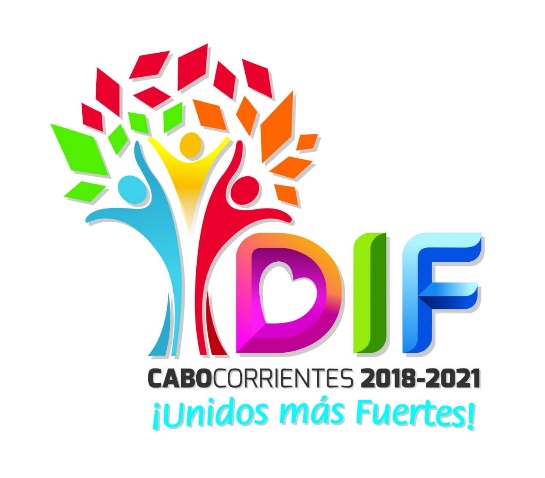 Organigrama Sistema para el Desarrollo Integral de la Familia Cabo Corrientes, Jalisco
Administración 2018-2021
Presidencia:
Presidenta Honorifica:
Profa.:   Dora María Ordoñez García
Dirección General
Director General
Abogado Santiago Noyola Castellón
Trabajo Social
 
Lic. En Trabajo Social Martha Gabriela Sandoval González
Encargada de Alimentaria . 
Odontóloga María Luisa Cortes Gómez
Encargado de Almacén
 
C. José Antonio Palomera García
Psicología:
Psicólogo Kevin Uriel Gómez Gordián
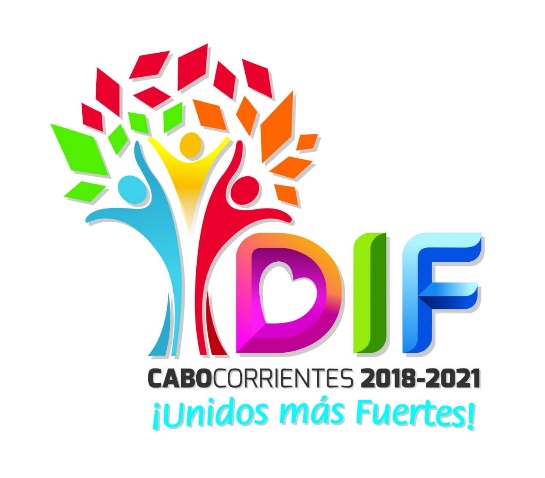 Encargada del Adulto Mayor
C. José Guadalupe Sevilla Ramírez
Encargada de la Protección a la infancia.
Psicóloga Sandy Nallely Araiza Vicencio
Encargada de la Clínica de Rehabilitación
C. Anabel Plascito Gordían
Encargada del C.A.D.I. (Centro de Asistencia Desarrollo Infantil)
Psicóloga Analy Canchola León